Благоустройство дворовой территории МКД 
по адресу: г. Асбест, ул. Садовая, 26, 28 
ул. 8 Марта, 18, 18а, 20

было 	      стало
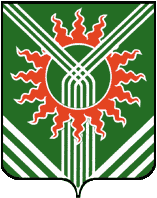 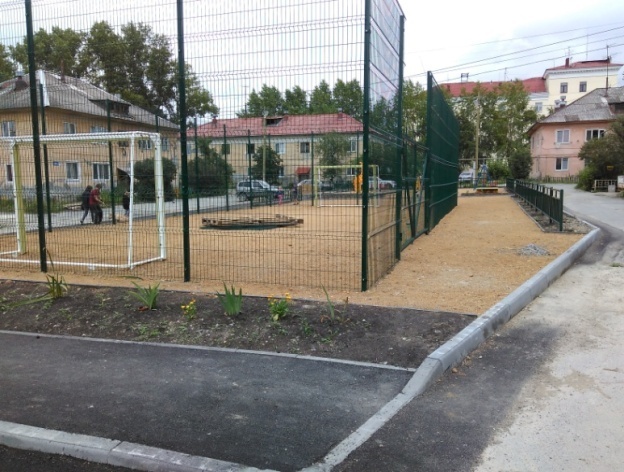 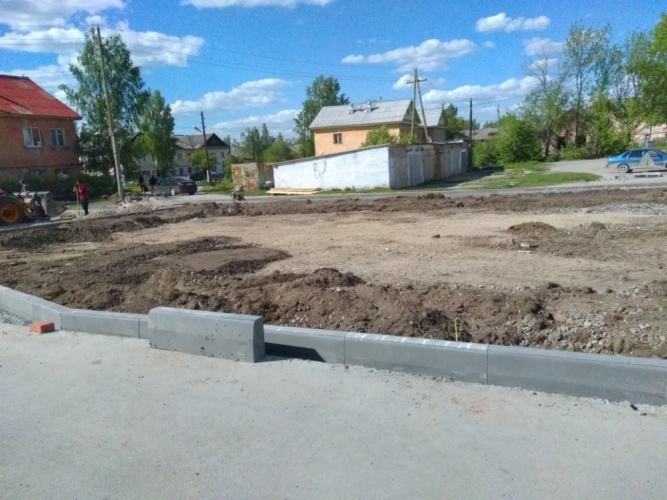 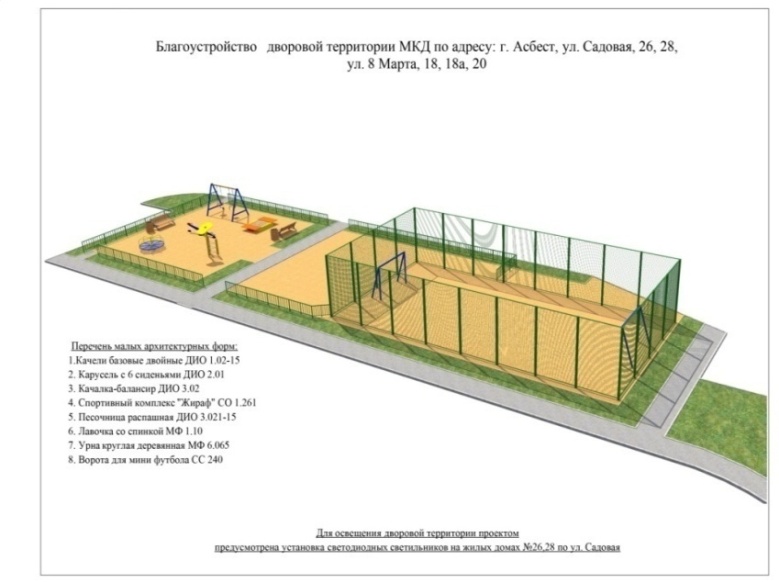 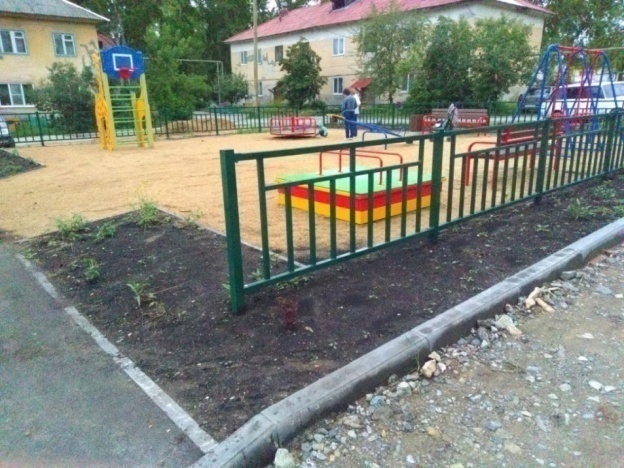 Площадь – 763 кв.м. 
Подрядная организация ООО «Уралтехнострой». 
Объем средств на благоустройство – 1,92 млн.руб. 
Начало работ – 19.04.2019. 
Срок окончания работ – 01.10.2019.  Готовность 100 %.